Status CO2 Cooling
IBBelle: Reconnection after Belle II Roll in
N2 System, Heaters
Marco?
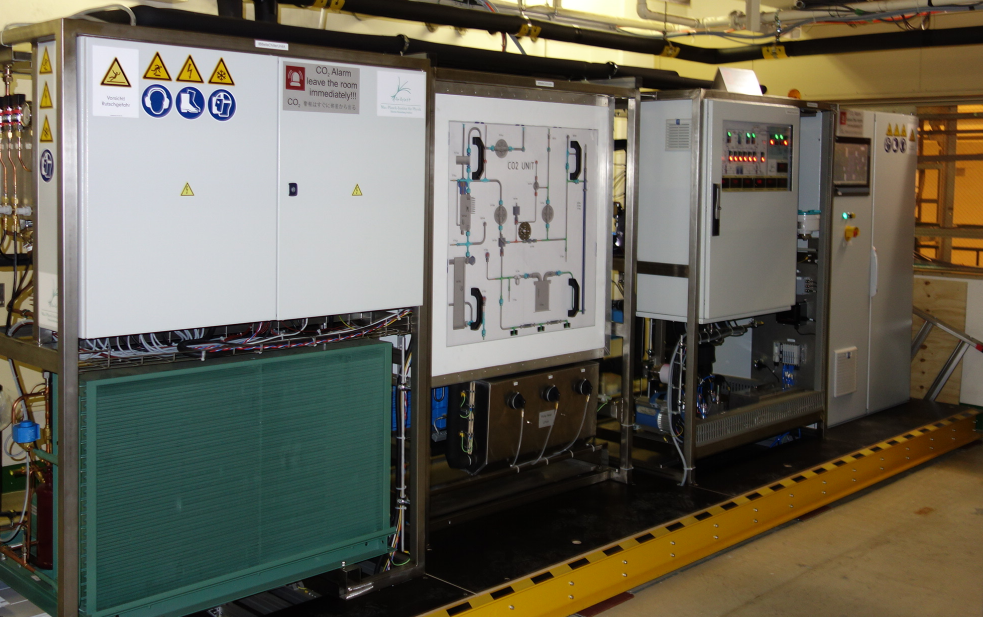 1
CO2 System
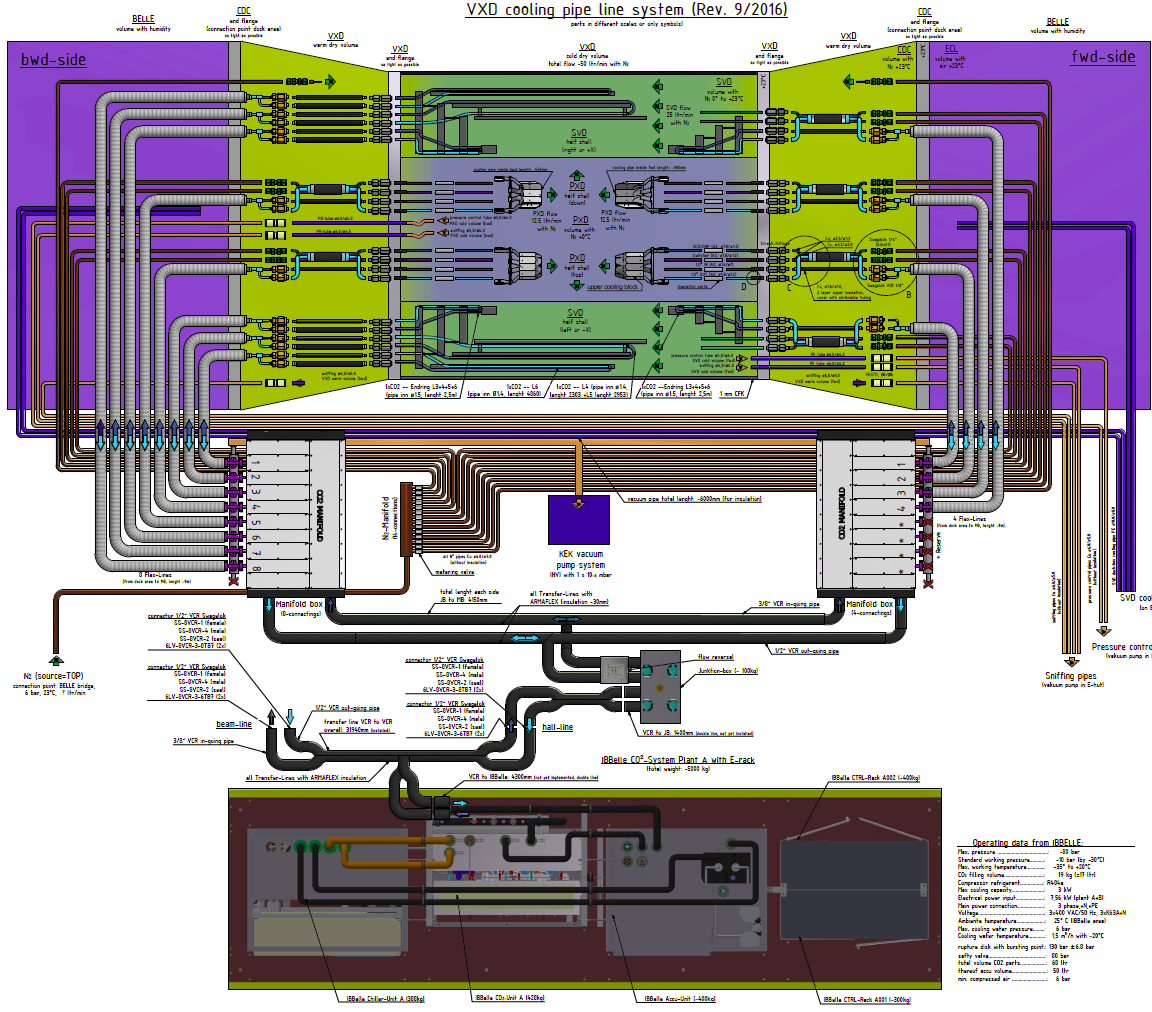 VXD needs 12 cooling circuits:
 (4 PXD, 8 SVD)

The CO2 flow is split in the manifolds into these 12 branches (BWD: 8, FWD: 4)

Vacuum insulated flex lines transport the CO2 to the dock boxes (connection to detector)

Furthermore: 14 N2 lines for gas cooling (copper tubes)
Manifold
 (FWD)
Manifold (BWD)
Junction Box
IBBelle
2
Commissioning of IBBelle at KEK
IBBelle, transfer Lines, Junction Box, Manifoldes installed in 2016 
	=> demonstrated 3000W cooling power at -30°C

Flexlines. Dock boxes ,N2 installed January 2017 (Karsten Gadow)
	=> all 12 lines are cooled

April: IBBelle emptied and disconnected
from transfer lines => roll in

May: re-connection, filling
Restarted without problems

New: 
Status signals installed (interlocks)
Pressure monitors for cooling water and
pressuried air
Swith over control from WinCC OA to EPICS
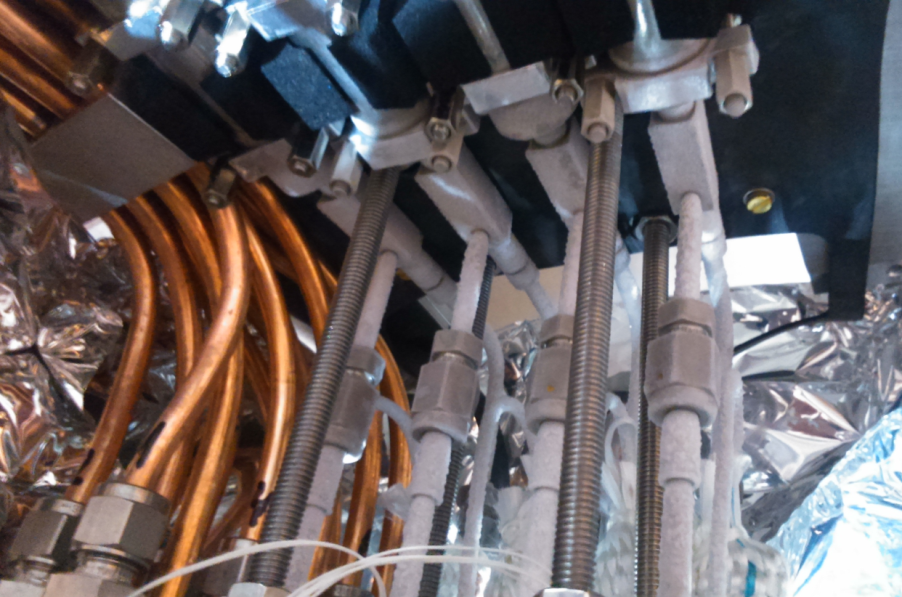 3
Interlocks
IBBelle issues 3 interlock levels (24V ‘WAGO’ levels, inverted: ‘on’: no alarm):

Unit off or running, but no circulation of CO2
Unit interlocked (internal fault).
Unit off or running and CO2 circulating, 
      but temperature set point not yet reached.
4)   Running and temperature set point reached

The logic can be programmed differently

Two interlocks can be accepted: 

Complete shut down.
Warm operation (Provide cooling but CO2 temperature above dew point).

Level 2) should be used humidity in warm volume is detected or if flex line vacuum is bad. However, it takes ~ 30 min to go from -30°C to 10°C or vice versa

Level 1) is ok to prevent a start. A shut down during operation may lead to unpredictable conditions: The tubes may be filled partially with liquid, cold CO2 which may flow back and forth uncontrolled. It takes ½ day for the system to warm up!
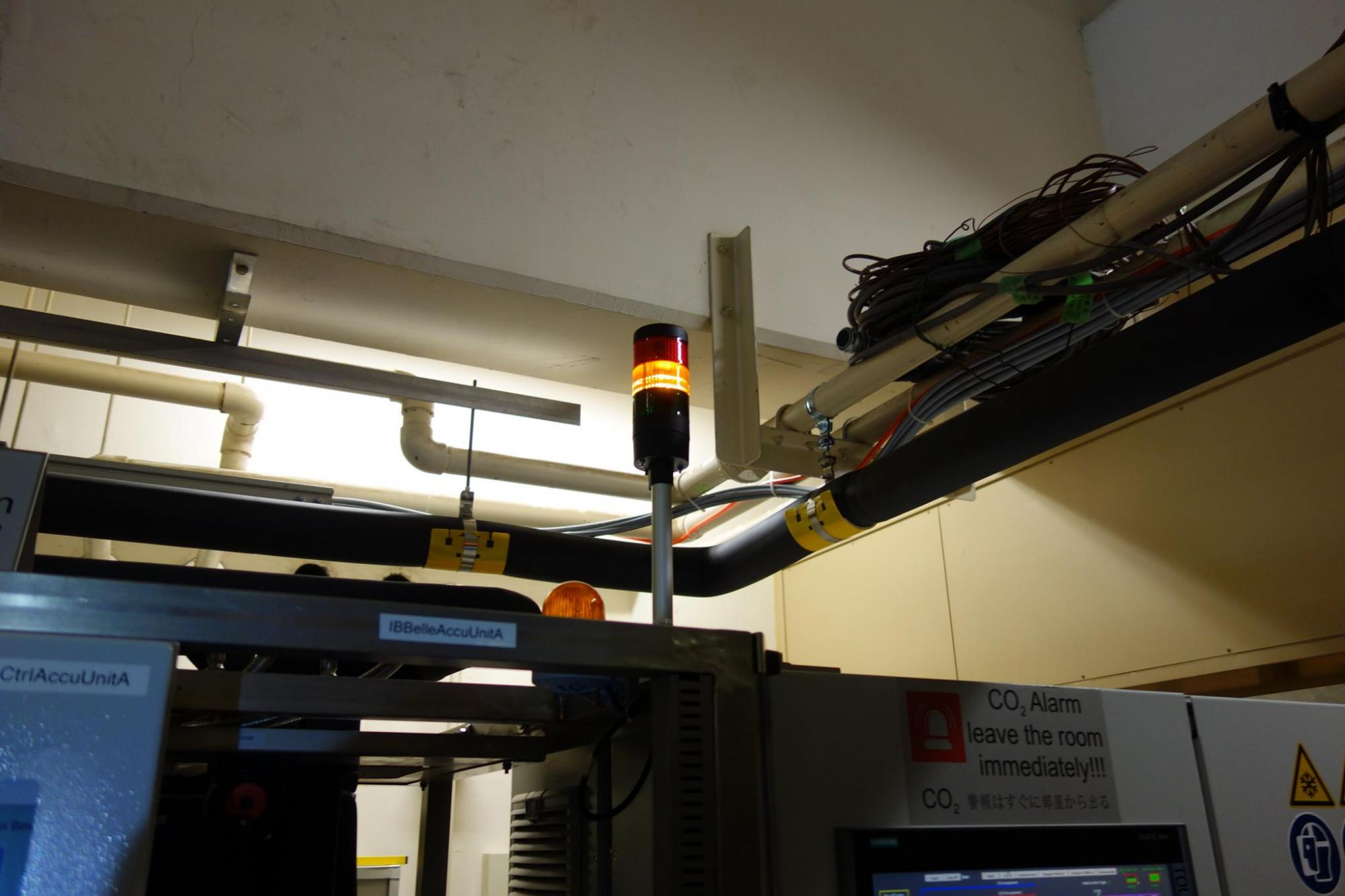 4
Pressure Sensors
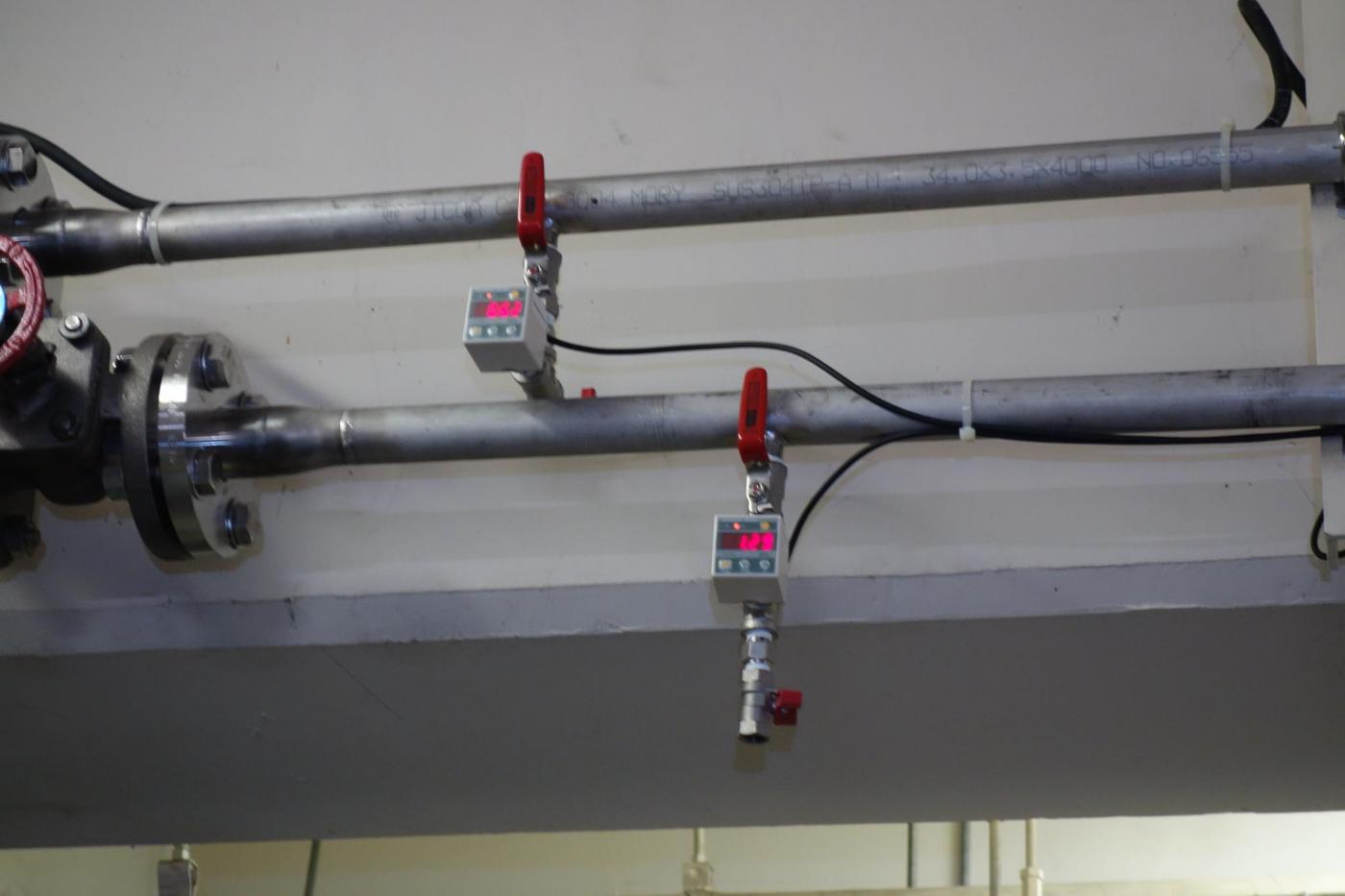 Pressure sensors (provided by KEK)

Input and output pressure of cooling water
Pressure of compressed air

Integrated in PLC and EPICS

Air pressure sometime too low:
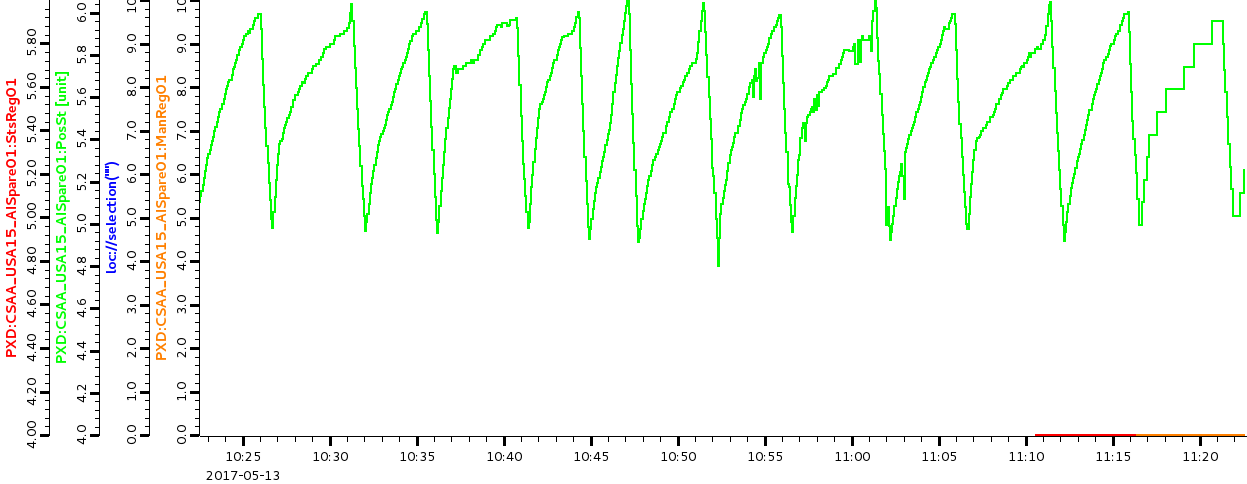 Oscillates between 5 and 6 bar
Pneumatic valves need > 5.5 bar to work properly. Below 5 bar the might go to ‘safe state’ (switches off IBBelle)
Install buffer vessel with one way valve (KEK)
5
Heaters and NTC sensors
Each CO2 branch will be equipped with a 100W heater (inlet) and a NTC sensor (outlet)

Temperature monitoring of each individual branch.

During commissioning: dummy power. 

With detector: can control onset of CO2 evaporation.

NTC sensors will be read out be Trieste system.

Control and interlock system for heaters under construction at MPI

Heaters automatically interlocked if T > 80°C

Control by on/off puling of 50Hz 230V supply
Power switching during AC zero crossing (no transients => low noise)
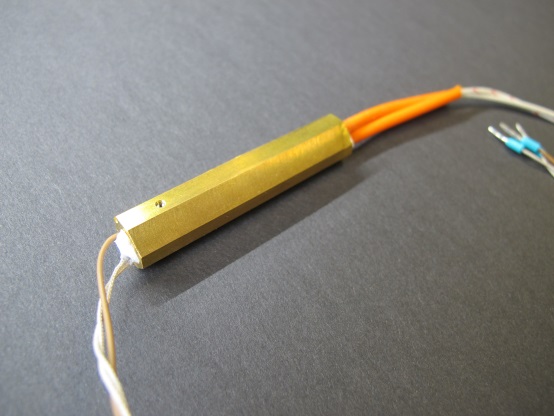 Heater with metal case to clip on CO2 tube
Foam ceramics insulation
(1/2 shell)
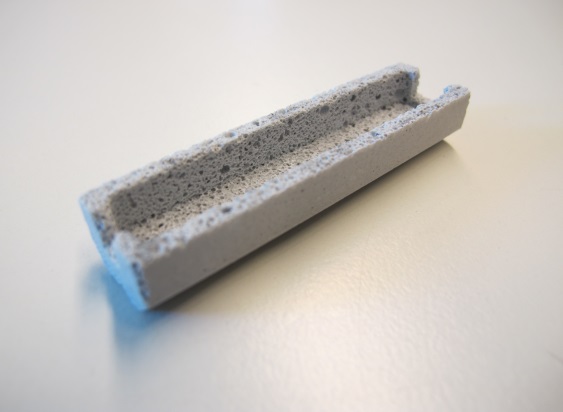 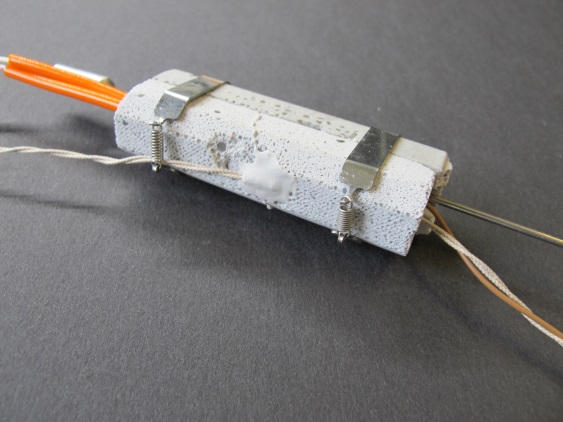 Heater with 
Insulation and sensor
6
Tests
Manometer
Needle valve
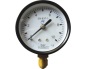 heater
Pt100
Pt100
Pt100
Backpressure regulator
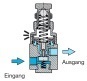 Open, simple CO2 system to test
Heat transfer, max. temperature, 
Interlock and noise, …..
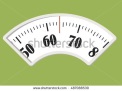 CO2-bottle
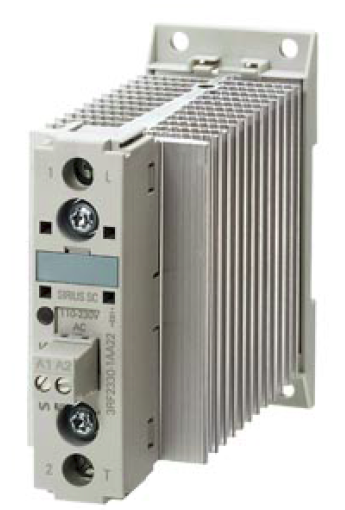 Important: noise tests of Siemens 3RF2330-1AA04 power switch

DC system difficult
MARCO
Plan: IBBelle for phase II, MARCO for integration (PXD & SVD)

Have MARCO till end of 2017, CERN asked to have it then (Integration & phase II in 2018!)

Can IBBelle serve both? 
	Power ok, but no independent operation of two systems possible
	Max. allowed CO2 volume would be exceeded => veto by KEK safety

Build unit B (with accumulator):
	estimated construction time: 8 months (IBBelle: 12 months)
	(delivery of accumulator: 6 months)
	shipment: 2 months
	commissioning: 1-2 months)
	But: assembly space and manpower not available
	Cost: > 100 k€

Copy MARCO ? 

Others?
No
No
8
Conclusions
Shipment, customs, installation at KEK went according to schedule.
Transfer lines to junction box and manifolds Installed.
Flex lines and CO2 dock boxes installed.
CO2 circulated up to dock boxes (~40m downstream from IBBelle).
Reconnection after roll in ok.
EPICS control works
IBBelle is able to cool >3000 W @ -30°C   (required: 1100 W).
All 12 parallel branches are serviced.

To be done:

Test, construct, install and commission heater system

Replacement of MARCO ?
9